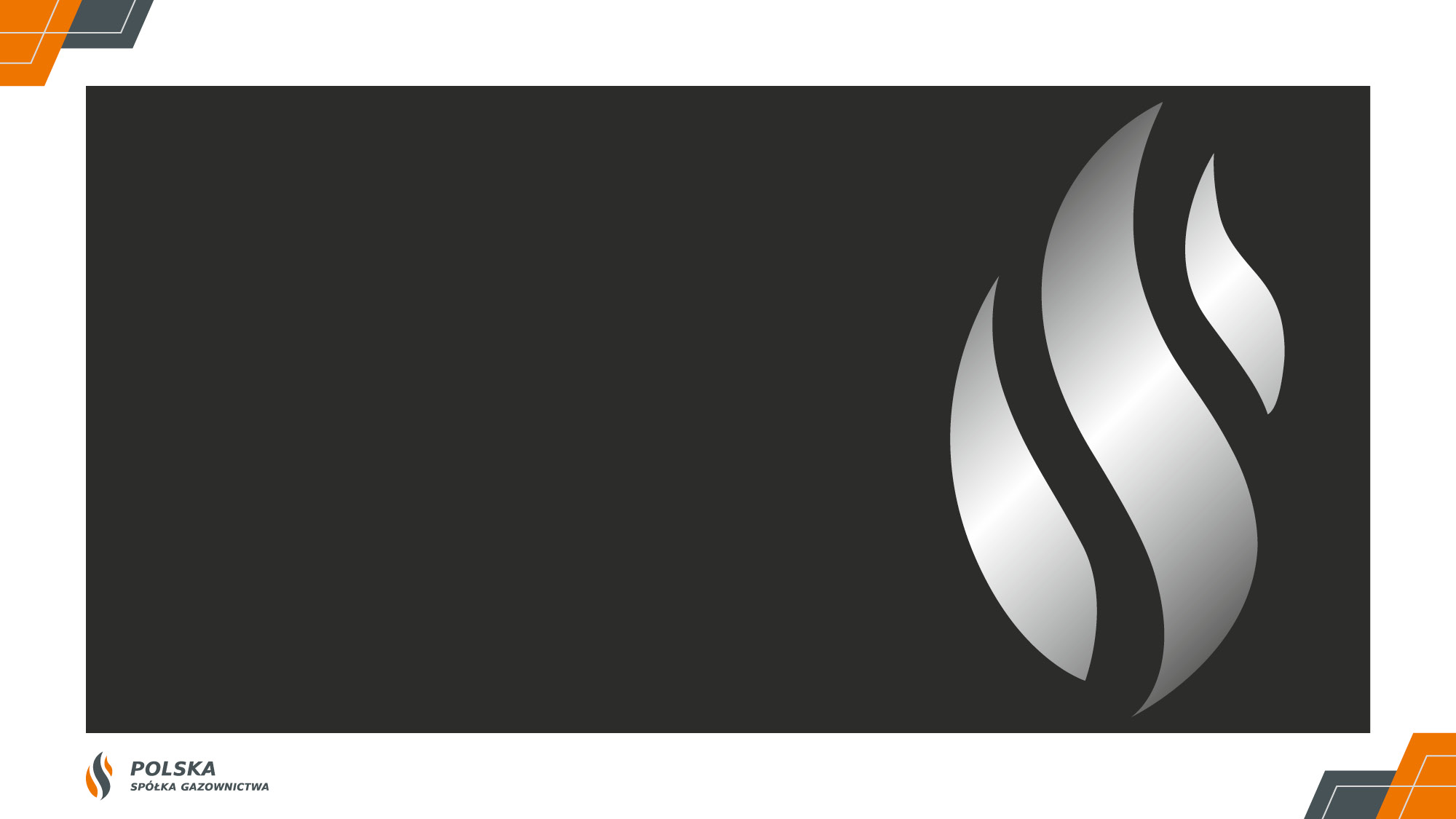 BIOMETAN
PALIWO PRZYSZŁOŚCI  I JEGO MIEJSCE
W TRANSFORMACJI  ENERGETYCZNEJ POLSKI
29 WRZEŚNIA 2020 r., MIĘDZYZDROJE
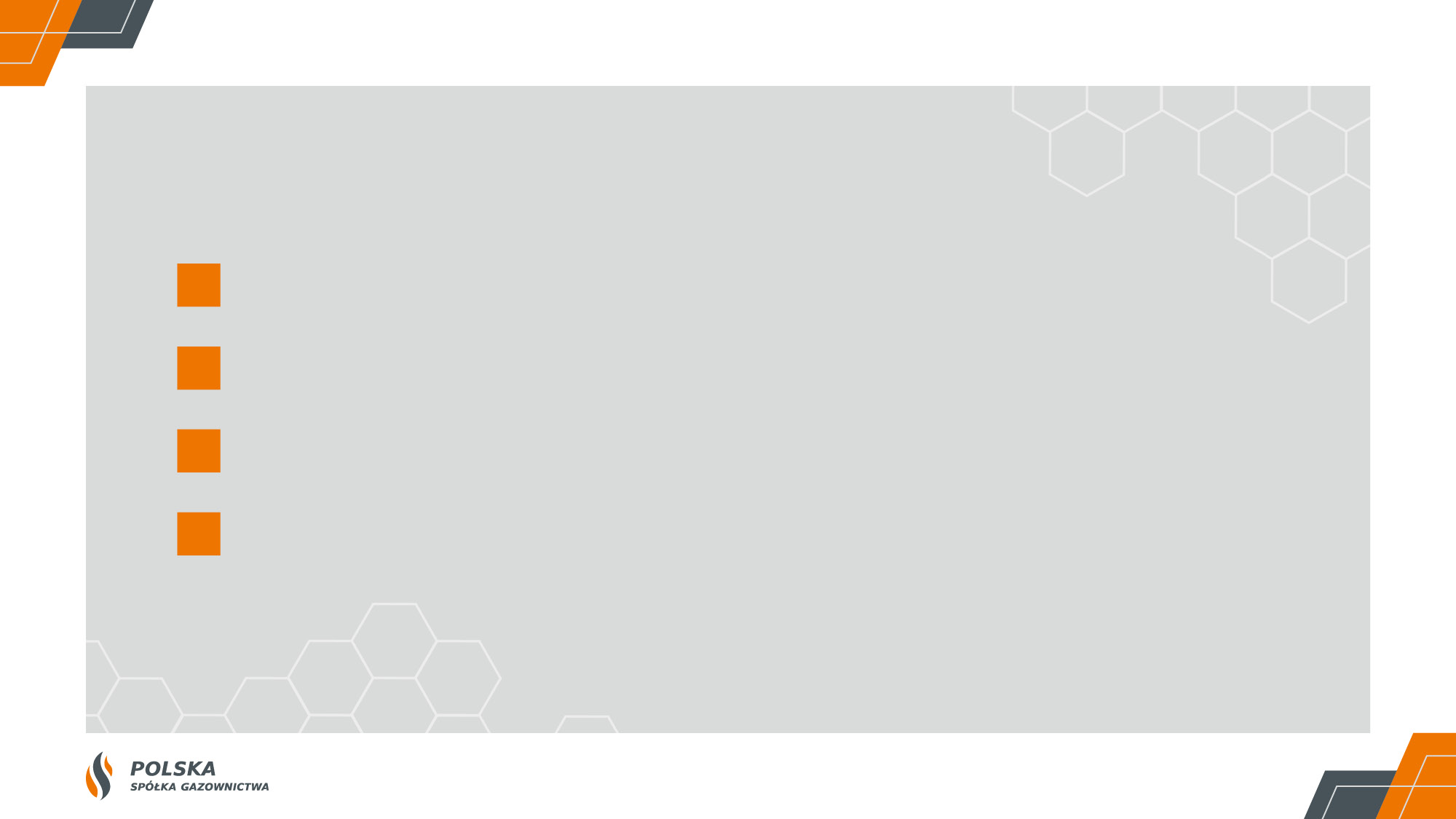 AGENDA
TŁO / KONTEKST
PODSTAWOWE ZAGADNIENIA  DYSTRYBUCJA BIOMETANU SIECIĄ PSG  PODSUMOWANIE
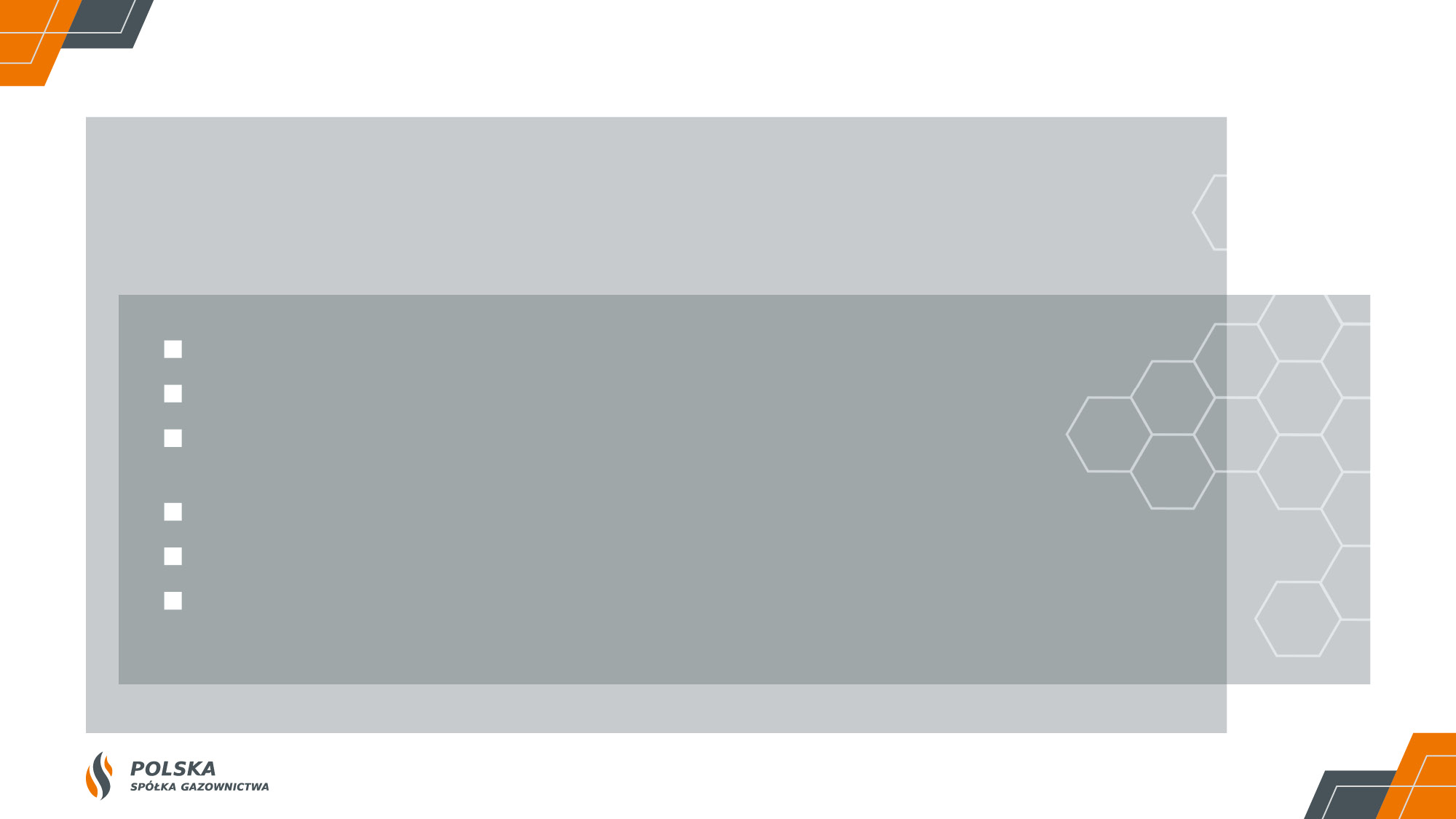 TŁO / KONTEKST
POLITYKA UE
„GREENER” (ekologiczniej) - „SMARTER” (inteligentniej) - „SAFER” (bezpieczniej)
Systematyczne redukowanie emisji CO2 i ograniczanie efektu cieplarnianego
Możliwość efektywnego wykorzystania energii ze źródeł odnawialnych
Infrastruktura gazowa - podsystem przyszłej, zintegrowanej 
i konwergentnej europejskiej Inteligentnej Sieci Energetycznej
Wzrost elastyczności systemu energetycznego
Dywersyfikacja kierunków dostaw i źródeł nośników energii
Reakcja na wzrost uzależnienia od dostaw gazu ziemnego spoza UE  (kurczące się wydobywalne, własne zasoby węglowodorów)
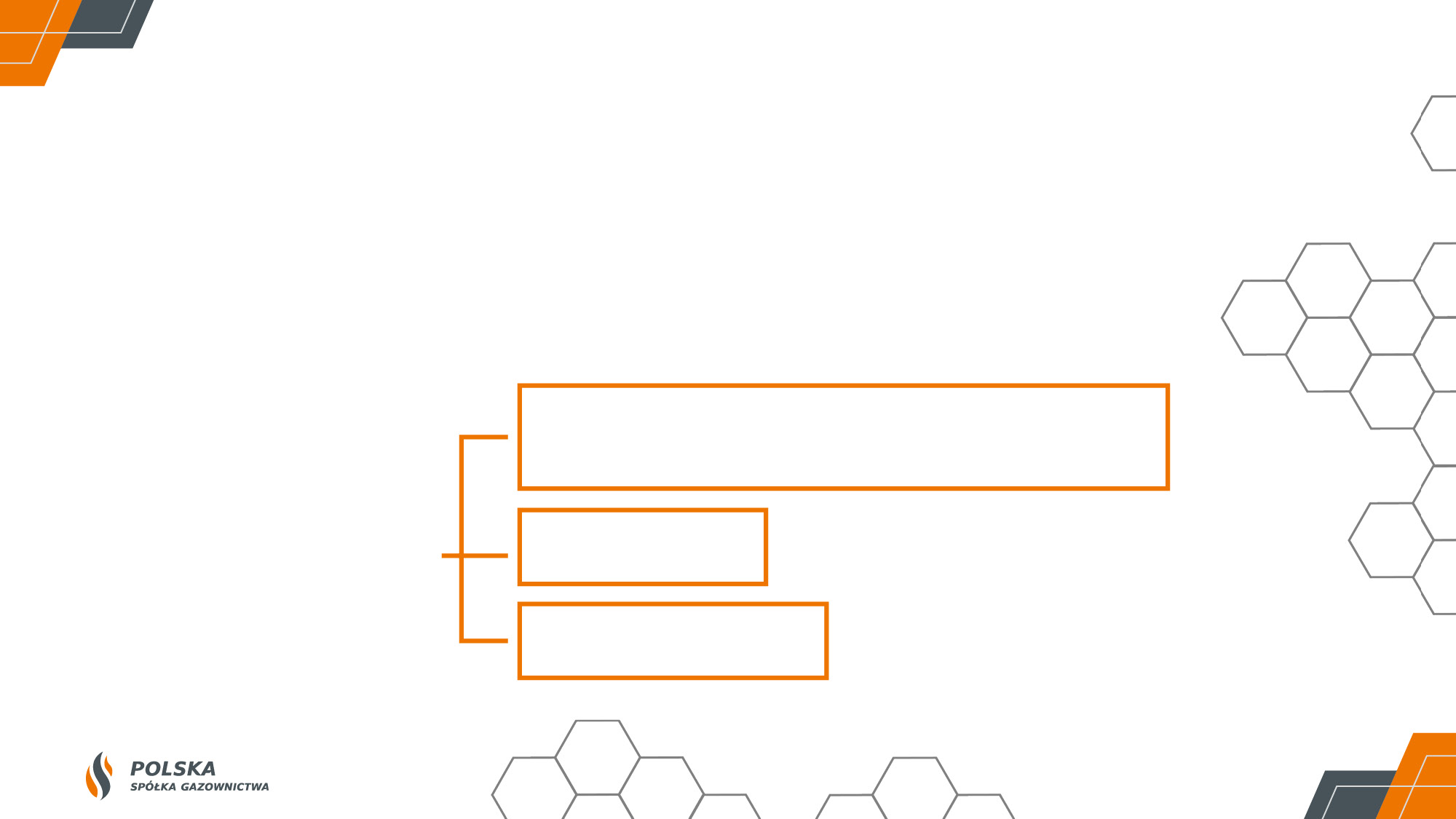 TŁO / KONTEKST
STAN RYNKU  BIOMETANU W UE
w Niemczech: 232,
z których większość jest przyłączona do sieci gazowych
Całkowita liczba instalacji  wytwarzających biometan
729
(zlokalizowane w 18 krajach)
we Francji: 139
w Wielkiej Brytanii: 80
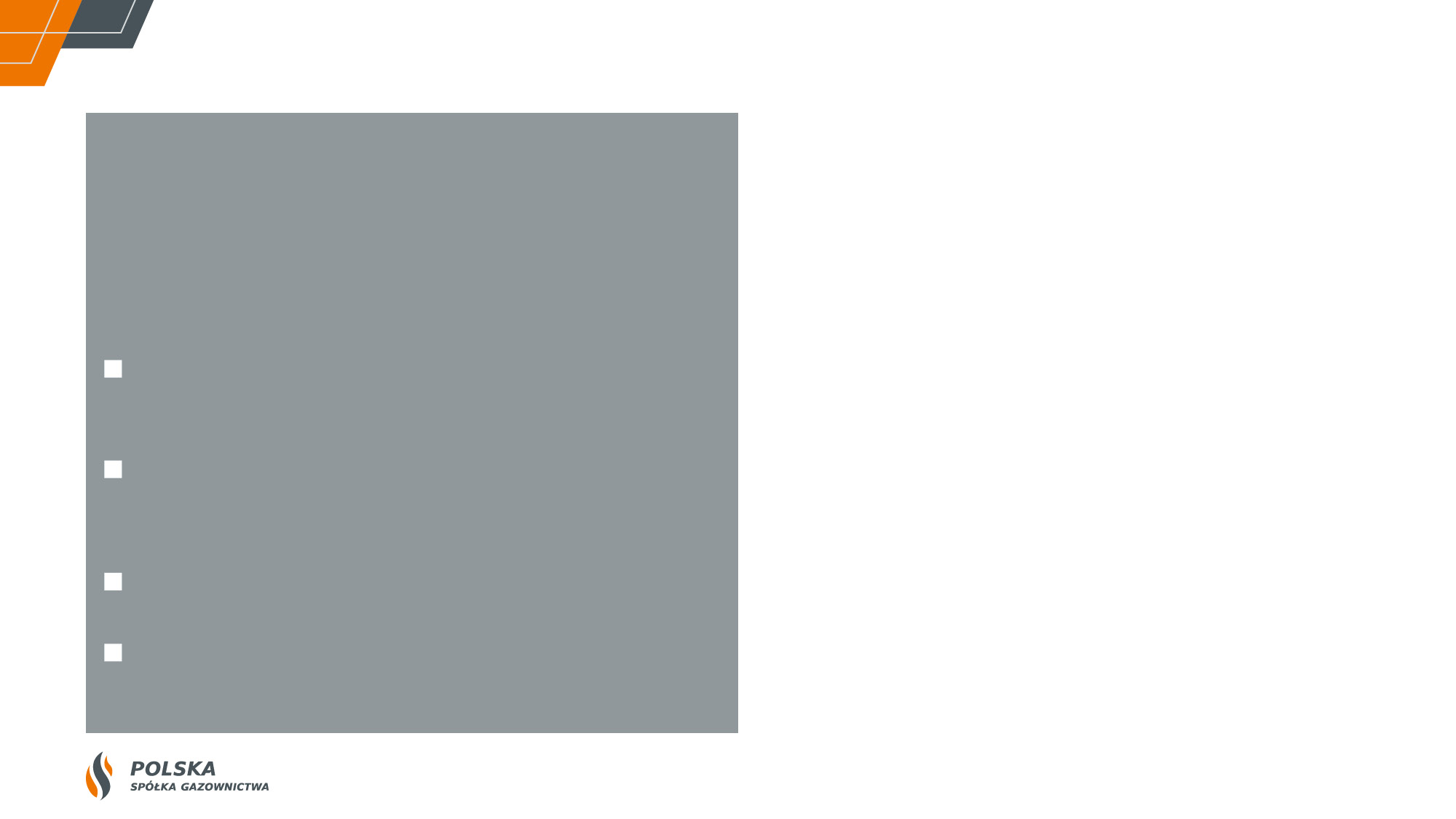 TŁO / KONTEKST
STAN RYNKU BIOMETANU  W POLSCE
Ok. 100 biogazowni rolniczych  (liczba wszystkich instalacji wytwarzających  biogaz wynosi nieco ponad 300)
Cały wolumen produkcji biogazu w 100%  wykorzystywany jest do produkcji energii elektrycznej  i cieplnej w miejscu jego wytworzenia czyli biogazowni

Brak biometanowni przyłączonej do dystrybucyjnej  sieci gazowej PSG
Rozmieszczenie biogazowni rolniczych na podstawie  rejestru KOWR (wg stanu 02.2020)
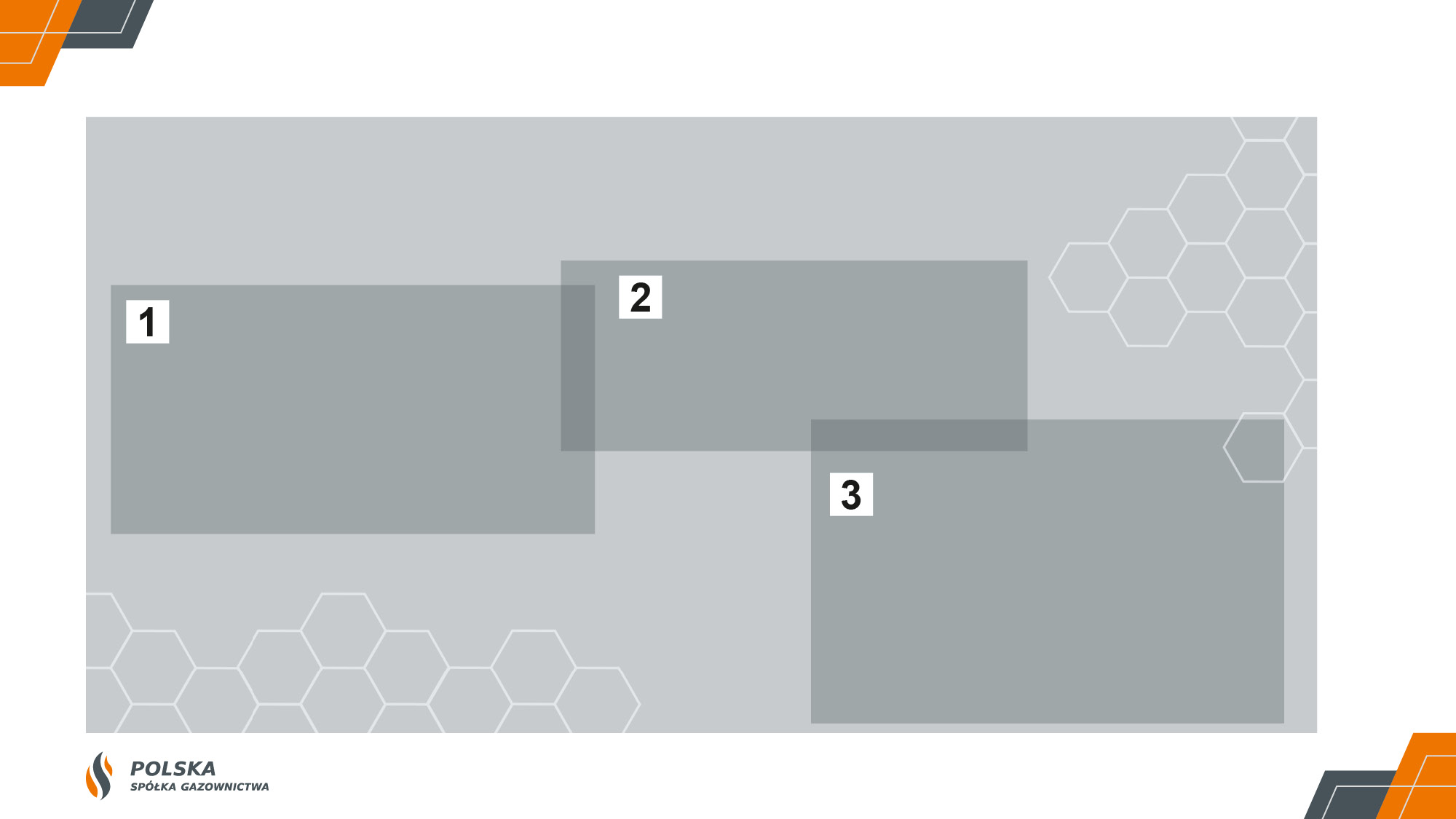 TŁO / KONTEKST
PERSPEKTYWY
Spodziewany jest postęp technologiczny
Szacuje się, że w aspekcie efektywności  energetycznej oczyszczenie biogazu do  jakości biometanu i zatłoczenie do sieci  gazowej jest o kilkanaście procent  wydajniejsze niż wykorzystanie biogazu  wprost w ramach rozproszonej kogeneracji
dotyczący metod uzdatniania biogazu  i w konsekwencji spadek kosztów
z tym związanych
Oczekiwać można, że rola biometanu  będzie rosła, także jako uniwersalnego  paliwa odnawialnego mogącego szczególnie
pomóc osiągać cele OZE i NCW w transporcie  (biokomponent dla polskich rafinerii),
a w związku z tym również zapotrzebowanie  na jego dystrybucję siecią gazową
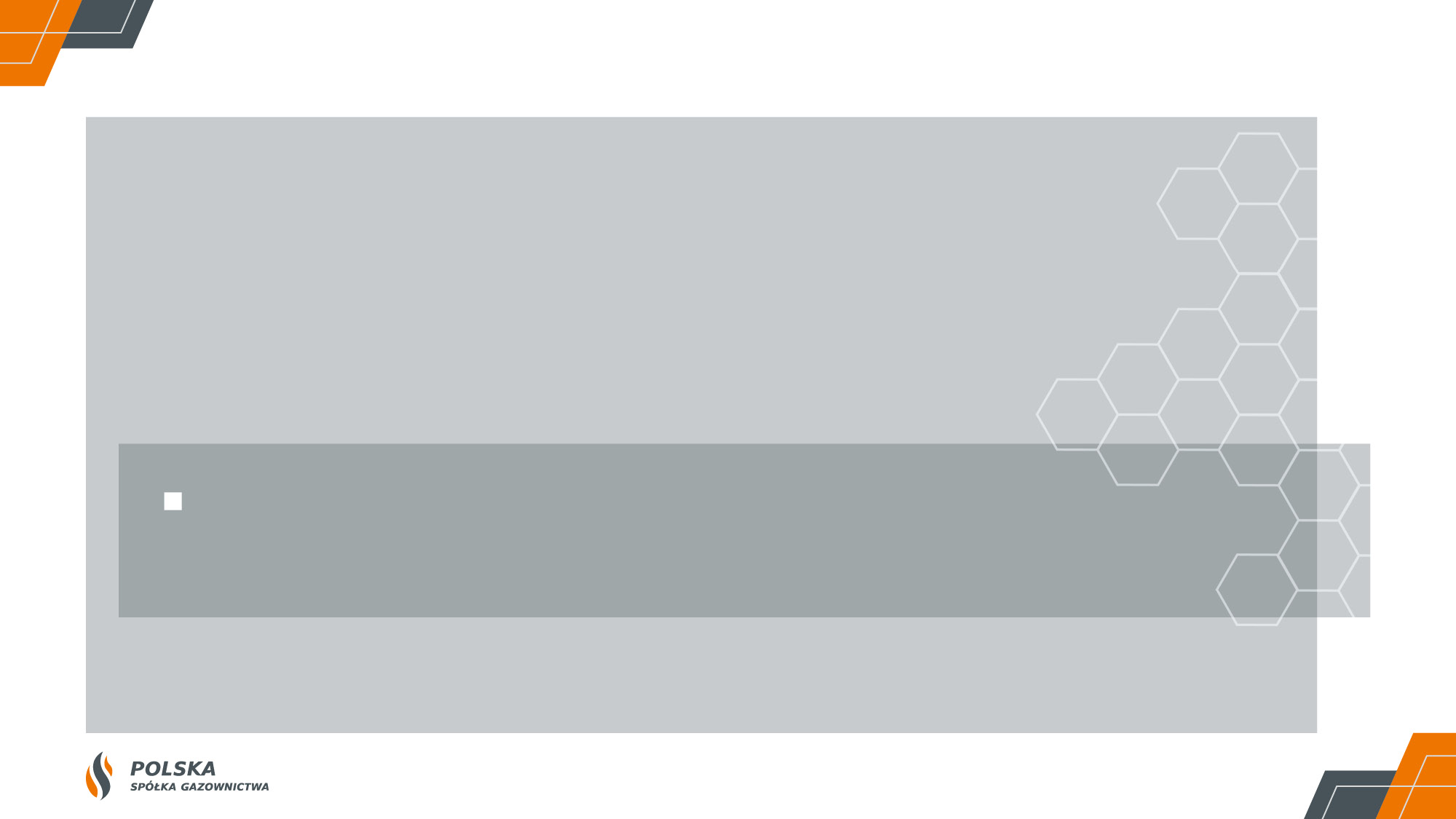 TŁO / KONTEKST
STRATEGIA UE
Europejski Ład Zielony
Zagadnienia o charakterze strategicznym, politycznym, ekonomicznym, społecznym,  środowiskowym dotyczące przemysłu w Europie
Unijny mechanizm dostosowania granic węgla w świetle planowanego podatku  (taryfy lub korekty podatku granicznego) od emisji dwutlenku węgla (CO2)
(EU Carbon Border Adjustment Mechanism, CBAM)
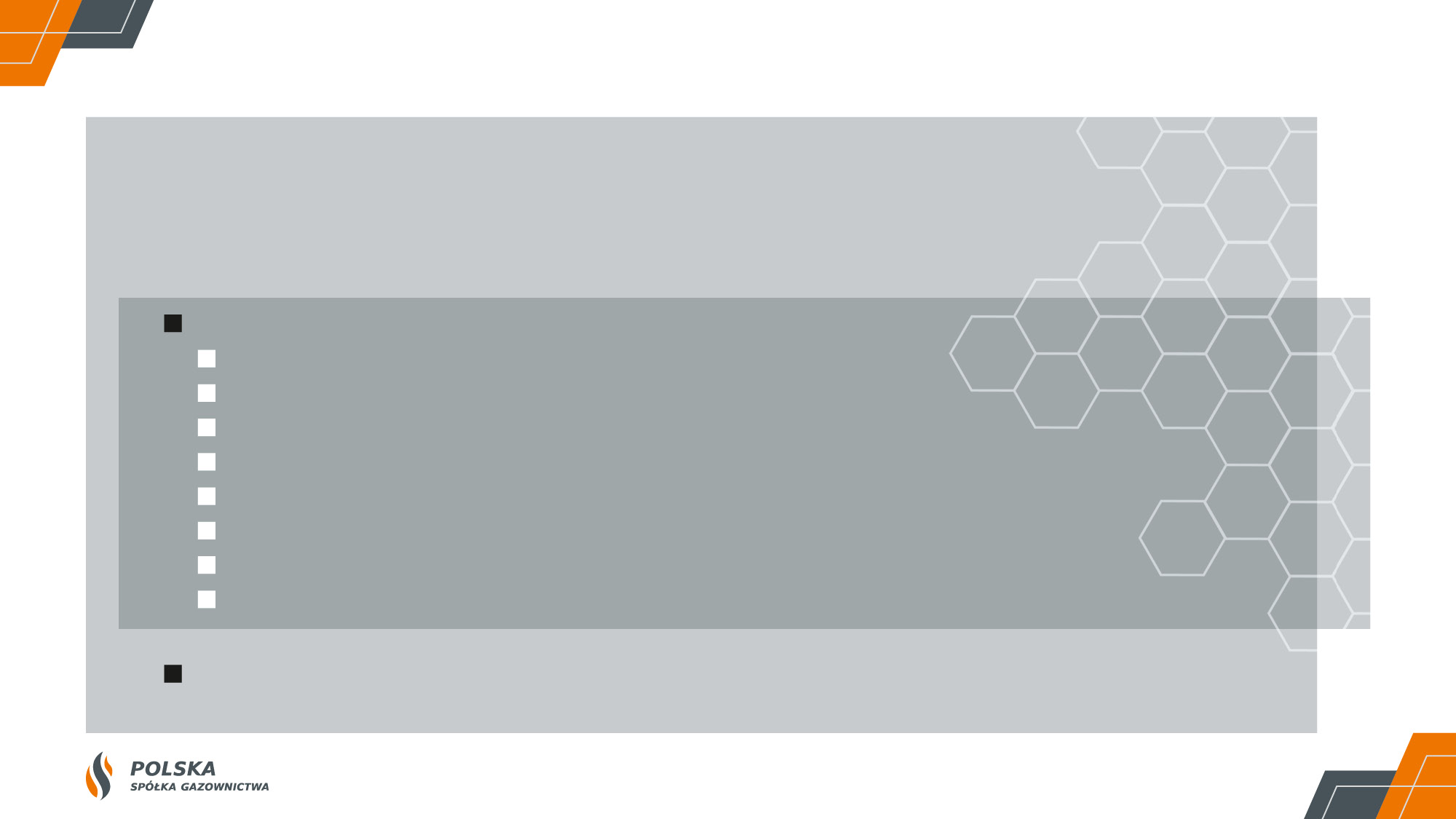 TŁO / KONTEKST
STRATEGIA UE
Europejski Ład Zielony
Planowane wdrożenie:  Prawa klimatycznego
Europejskiego paktu klimatycznego  Nowej strategii polityki przemysłowej  Funduszu sprawiedliwej transformacji  Europejskiego planu inwestycyjnego
Działań na rzecz gospodarki o obiegu zamkniętym  Strategii w sferze redukcji emisji CH4/GHG/CO2
Gwarancji pochodzenia źródeł energii
Ponadto podjęcie działań w sferze różnorodności biologicznej do 2030 r., w tym ochrony rzadkich  zasobów naturalnych na Ziemi
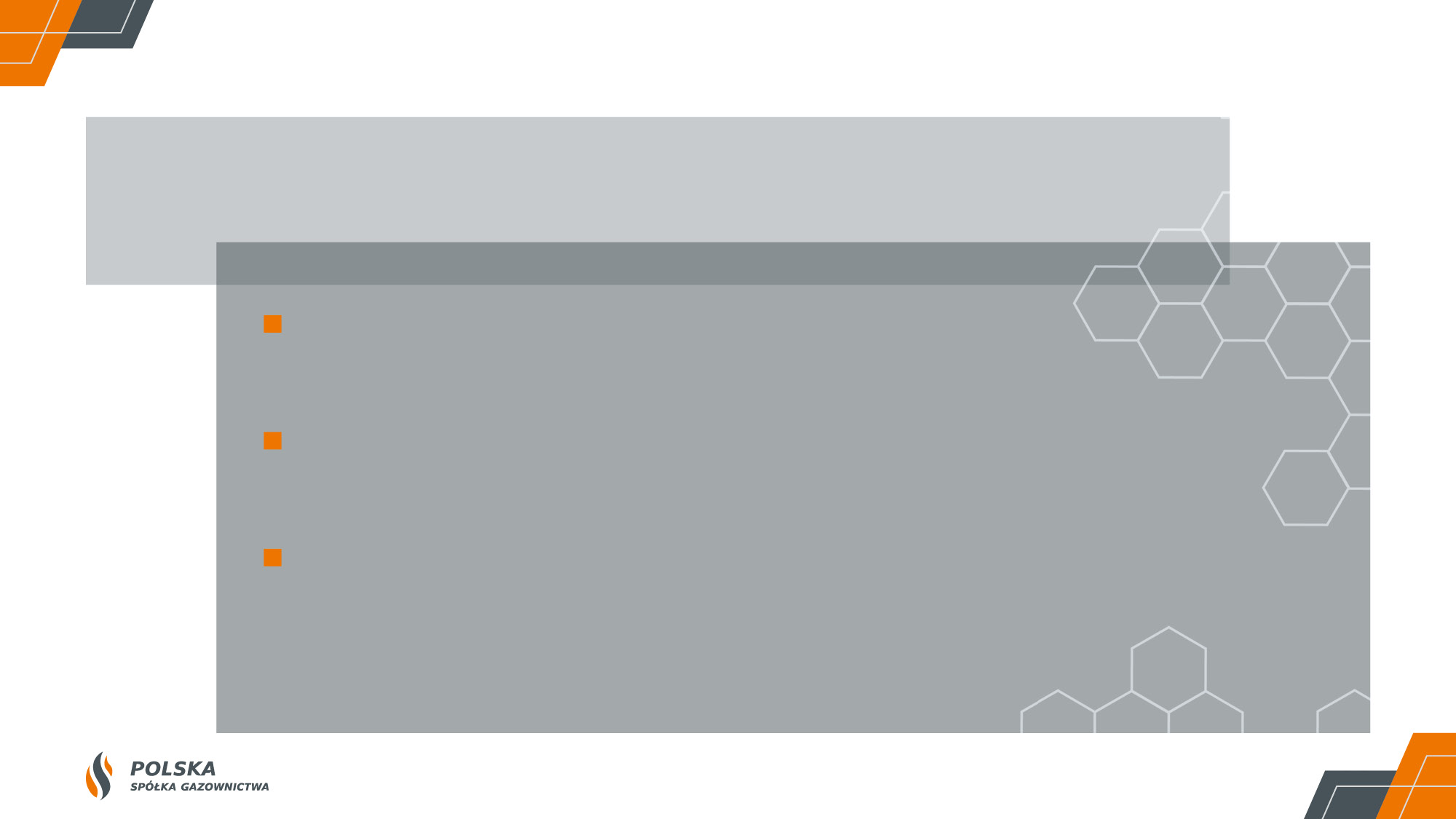 PODSTAWOWE ZAGADNIENIA
ZAGADNIENIA TECHNICZNE
Uzyskana zdolność dystrybucyjnej sieci gazowej do stabilnego odbioru  spodziewanych rosnących wolumenów biometanu (wg. publikowanych  i ogólnodostępnych informacji na poziomie 4 mld. m3 od 2030 roku)

Identyfikacja wymaganych przedsięwzięć inwestycyjnych w sieć gazową (przyłączenia  obiektów wytwórczych OZE, budowy/przebudowy układu sieci gazowej) w celu  zwiększenia jej przepustowości oraz bezpieczeństwa funkcjonowania

Przygotowanie propozycji rozwiązań zapewniających utrzymanie parametrów  jakościowych paliwa gazowego w strefach dystrybucyjnych, do których przyłączane  będą biometanownie wraz z oceną skutków ich wdrożenia
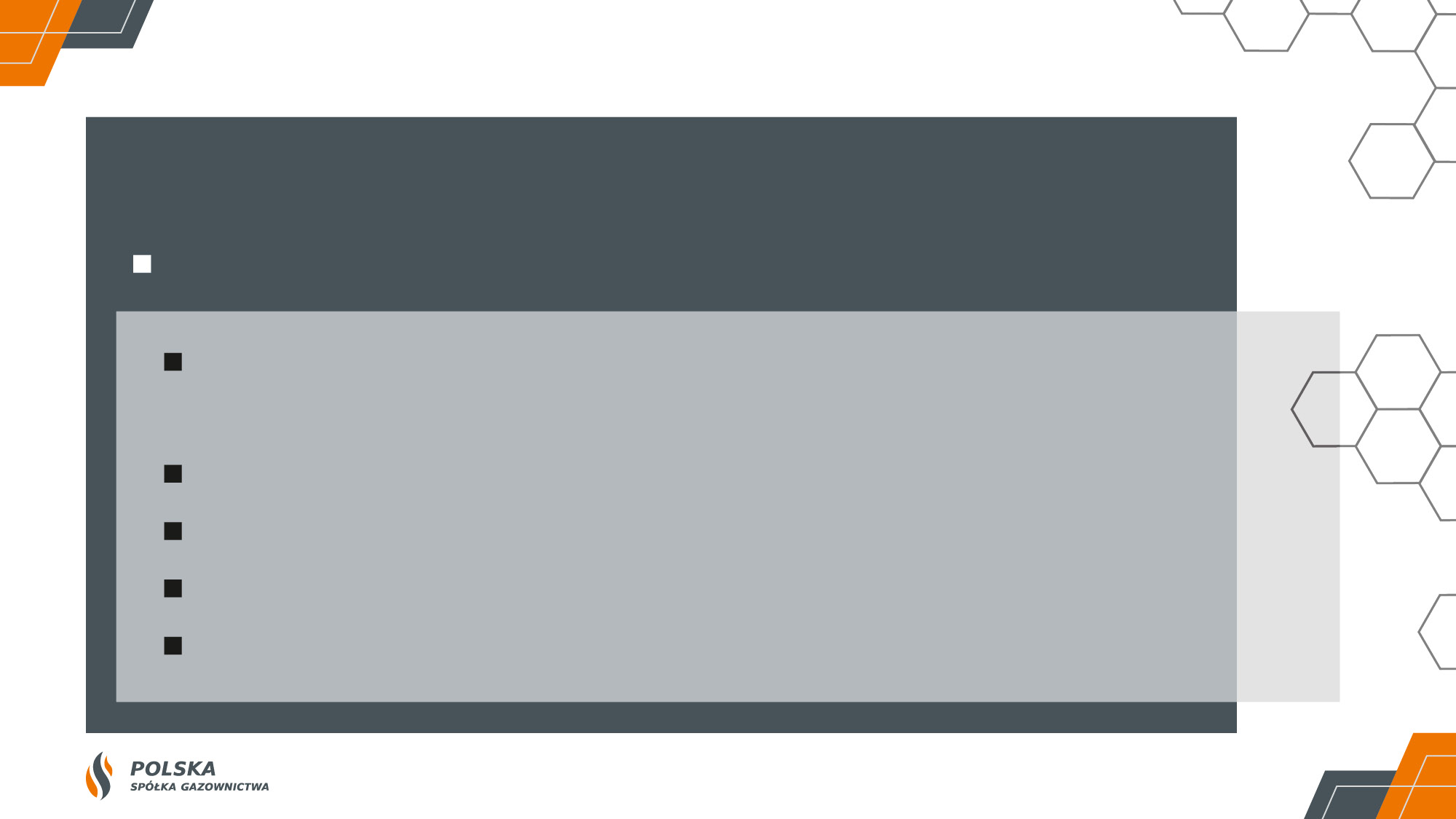 PODSTAWOWE ZAGADNIENIA
ZAGADNIENIA TECHNICZNE
Konieczne wypracowanie optymalnych rozwiązań przyłączania biometanowni do sieci gazowej:
Przyłączenie do sieci ś/c w strefach dystrybucyjnych na średnim ciśnieniu 
dysponujących wystarczającą chłonnością (nie mniejszą niż 250 m3/h odpowiadającą 
wydajności przeciętnej biometanowni)
Przyłączenie bezpośrednio do sieci w/c

Przyłączenie do sieci w/c poprzez gazociąg śr/c oraz włączenie do w/c z zastosowaniem sprężarki

Gazyfikacje wyspowe

Skraplanie lub sprężanie do magazynów CNG jako alternatywna do przewodowej dystrybucja
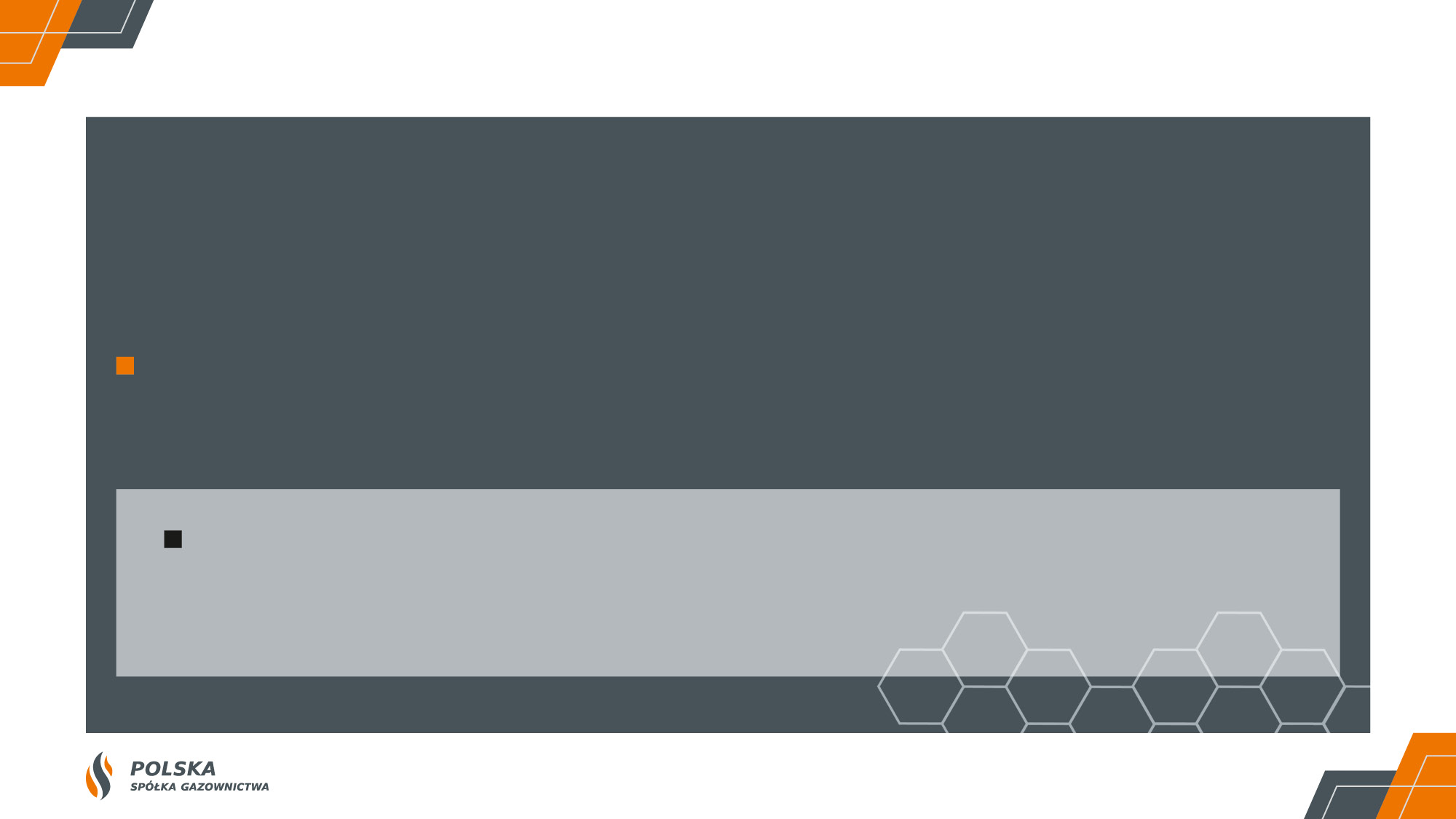 PODSTAWOWE ZAGADNIENIA
ZAGADNIENIA BIZNESOWE,  PRAWNO – ORGANIZACYJNE
Przygotowanie propozycji zmian przepisów prawa w ramach „Pakietu Regulacyjnego stymulującego rozwój  rynku biometanu” umożliwiających efektywne ekonomicznie prowadzenie biznesu przez wytwórców  biometanu, operatorów sytemu dystrybucyjnego gazowego (OSDg) oraz użytkowników tego paliwa
Optymalnym rozwiązaniem (przejrzystym ekonomicznie oraz nieskomplikowanym procesowo  i organizacyjnie) w obszarze dystrybucji jest wdrożenie rozwiązań prawnych umożliwiających  pokrycie pełnych kosztów dystrybucji biometanu w taryfie
(uznanie ich przez Prezesa URE za uzasadnione)
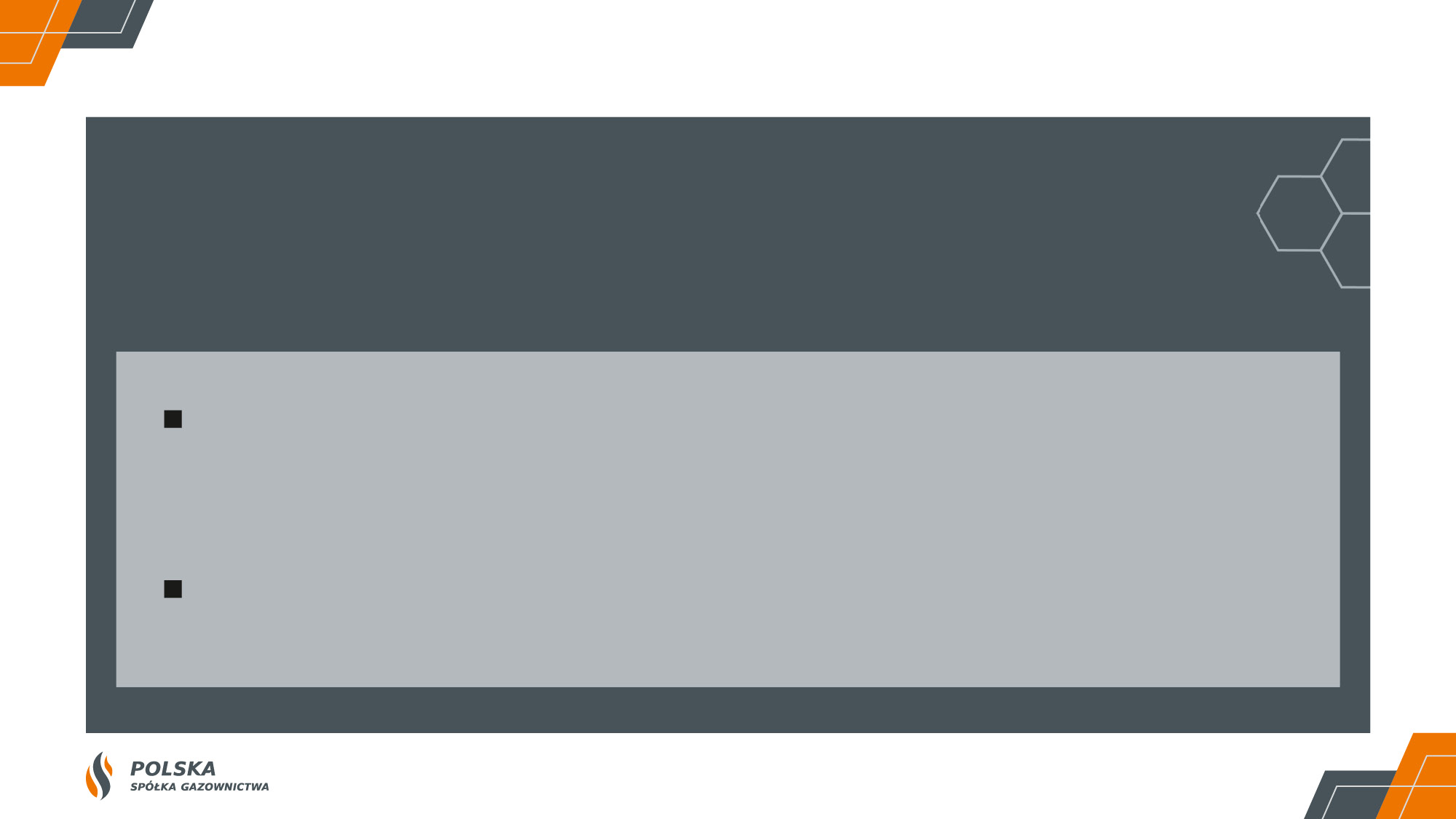 PODSTAWOWE ZAGADNIENIA
ZAGADNIENIA BIZNESOWE,  PRAWNO – ORGANIZACYJNE
Określenie sposobu wyznaczenia uzasadnienia biznesowego (oceny efektywności ekonomicznej  ww. przedsięwzięć inwestycyjnych w sieć gazową, czyli kalkulacji nakładów inwestycyjnych w ich
budowę, określenia kosztów oraz korzyści) uwzględniającego efekty transformacji energetycznej rynku  gazu (zamiana paliwa kopalnego na paliwo odnawialne – biometan)

Identyfikacja nowych odbiorców końcowych (obiekty średniej wielkości źródeł ciepła MCP,  przedsiębiorstwa ciepłownicze z miejską siecią cieplną, obiekty KOWR)
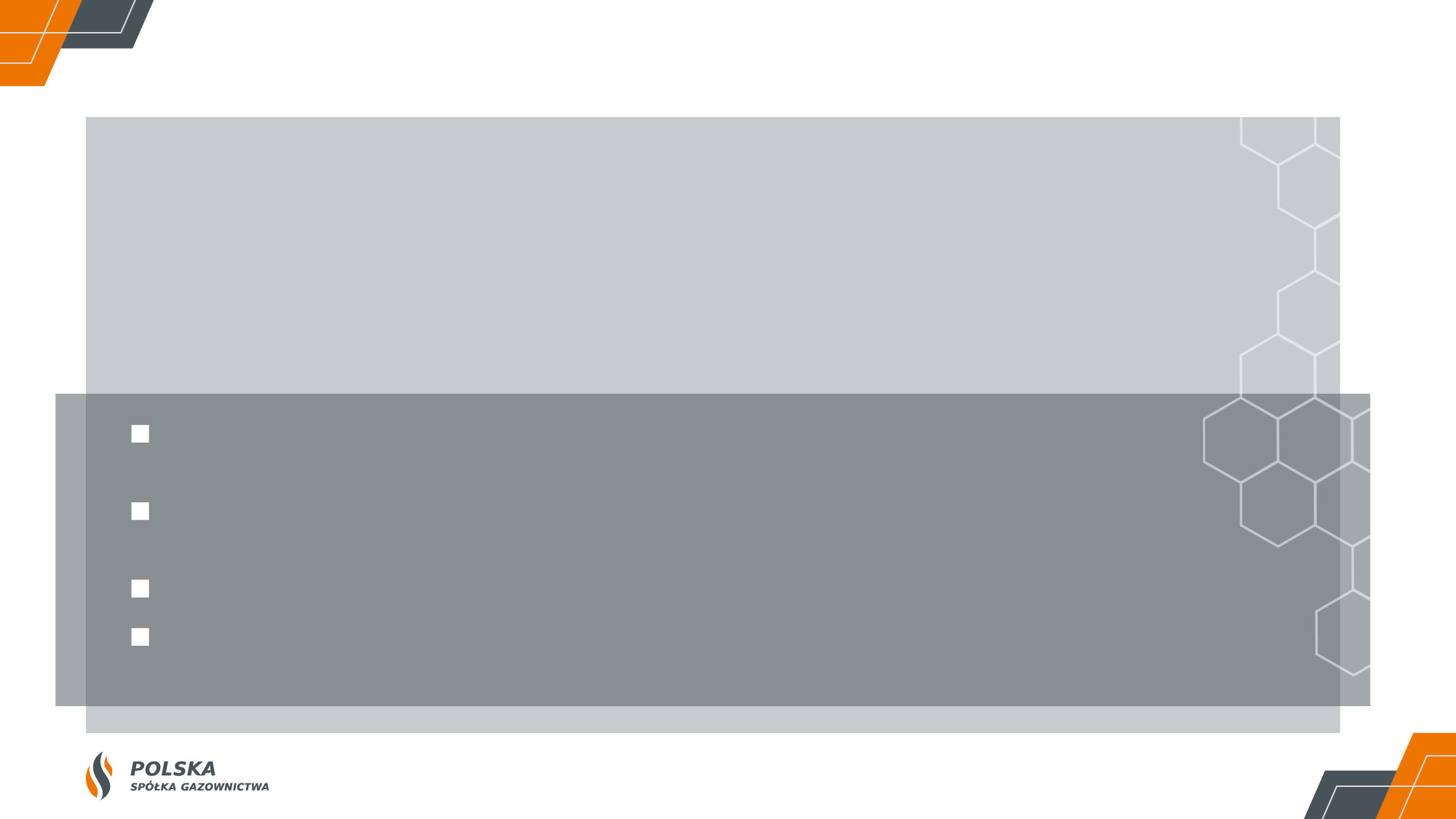 DYSTRYBUCJA BIOMETANU SIECIĄ PSG
POLSKA SPÓŁKA  GAZOWNICTWA
jest przygotowana proceduralnie do przyłączenia do sieci i współpracy z „biometanowniami”:
Zidentyfikowane bariery natury technicznej i prawnej wtłaczania biometanu 
do dystrybucyjnej  sieci gazowej
Określone procedury usprawniające proces przyłączania do sieci dystrybucyjnych 
instalacji wytwarzających biometan
Opracowane wymagania dotyczące biometanu wtłaczanego do dystrybucyjnej sieci gazowej
Ostatnio wydano warunki przyłączenia biometanowni do sieci gazowej – 5 szt. oraz przekazano
oświadczenia zawierające informacje o możliwości przyłączenia biometanowni do sieci gazowej – 2 szt.
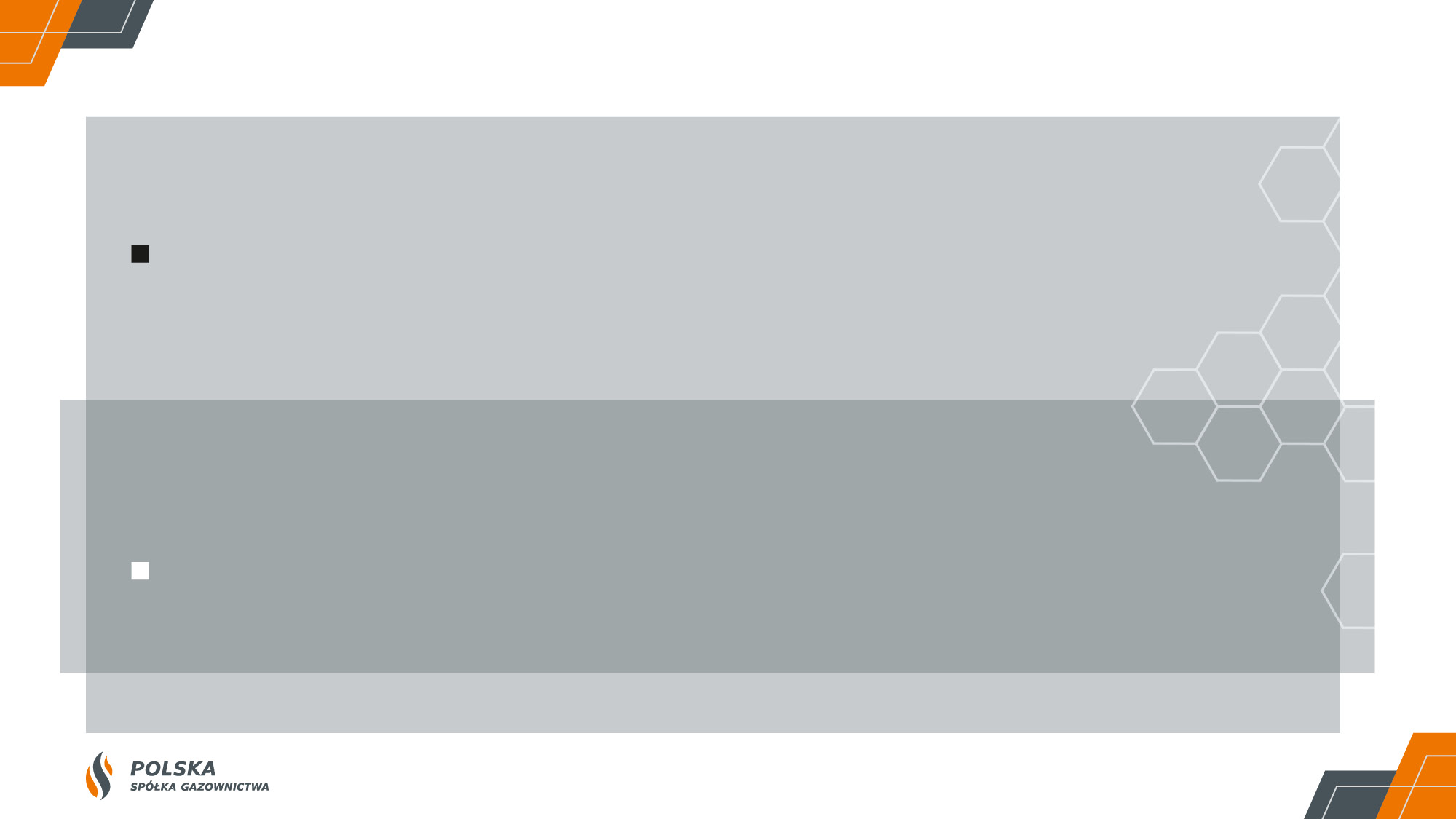 DYSTRYBUCJA BIOMETANU SIECIĄ PSG
W FORMULE PROJEKTOWEJ
prowadzone są prace w celu zapewnienia możliwości przyłączenia do dystrybucyjnej sieci gazowej PSG  500 instalacji biometanowni o wydajności 1 MWe (250 m3/h biometanu) w perspektywie 2025 r.
co odpowiada dystrybucji wolumenu biometanu na poziomie 1 mld m3
PO 2025 ROKU
wszelkie inicjatywy Spółki dotyczące dystrybucji biometanu będą adekwatne do tempa rozwoju  tego segmentu rynku OZE oraz aspiracji strategicznych właściciela.
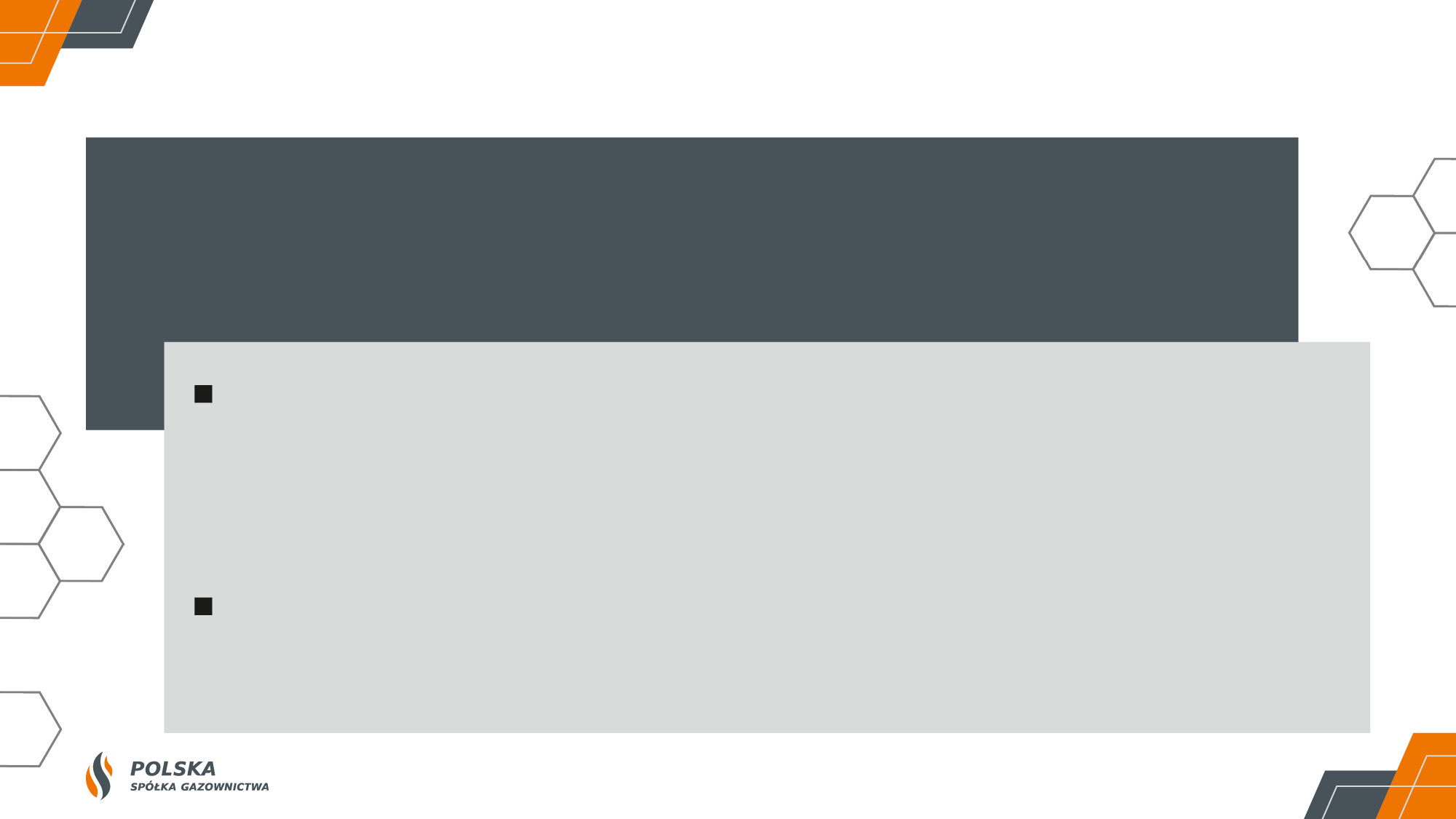 PODSUMOWANIE
TRANSFORMACJA ENERGETYCZNA
to szansa dla sektora gazowego, która może dać korzyści dla OSDg  jak również użytkowników systemu gazowego:
Wzrost bezpieczeństwa energetycznego poprzez przyłączanie rozproszonych źródeł wytwórczych OZE,  dywersyfikacja kierunków dostaw gazu w ujęciu makro - i mikroregionalnym, zaspokojenie  zapotrzebowania na usługę dystrybucji paliwa gazowego (w szczególności odnawialnego),
wzrost udziału OZE w bilansie energetycznym kraju, wzrost dostępności sieci gazowej i możliwe  gazyfikacje nowych terenów urbanistycznych oraz rozwój przedsiębiorczości i spójność społeczną  (wyrównywanie szans)

Możliwość finansowania inwestycji związanych z kapitałochłonną modernizacją infrastruktury  gazowej ze źródeł pomocy publicznej (np. EU Recovery Plan, mechanizm i Fundusz Sprawiedliwej  Transformacji, JTF) zarówno dla nakładów inwestycyjnych oraz pokrycia kosztów utrzymania nowego  układu sieci gazowej
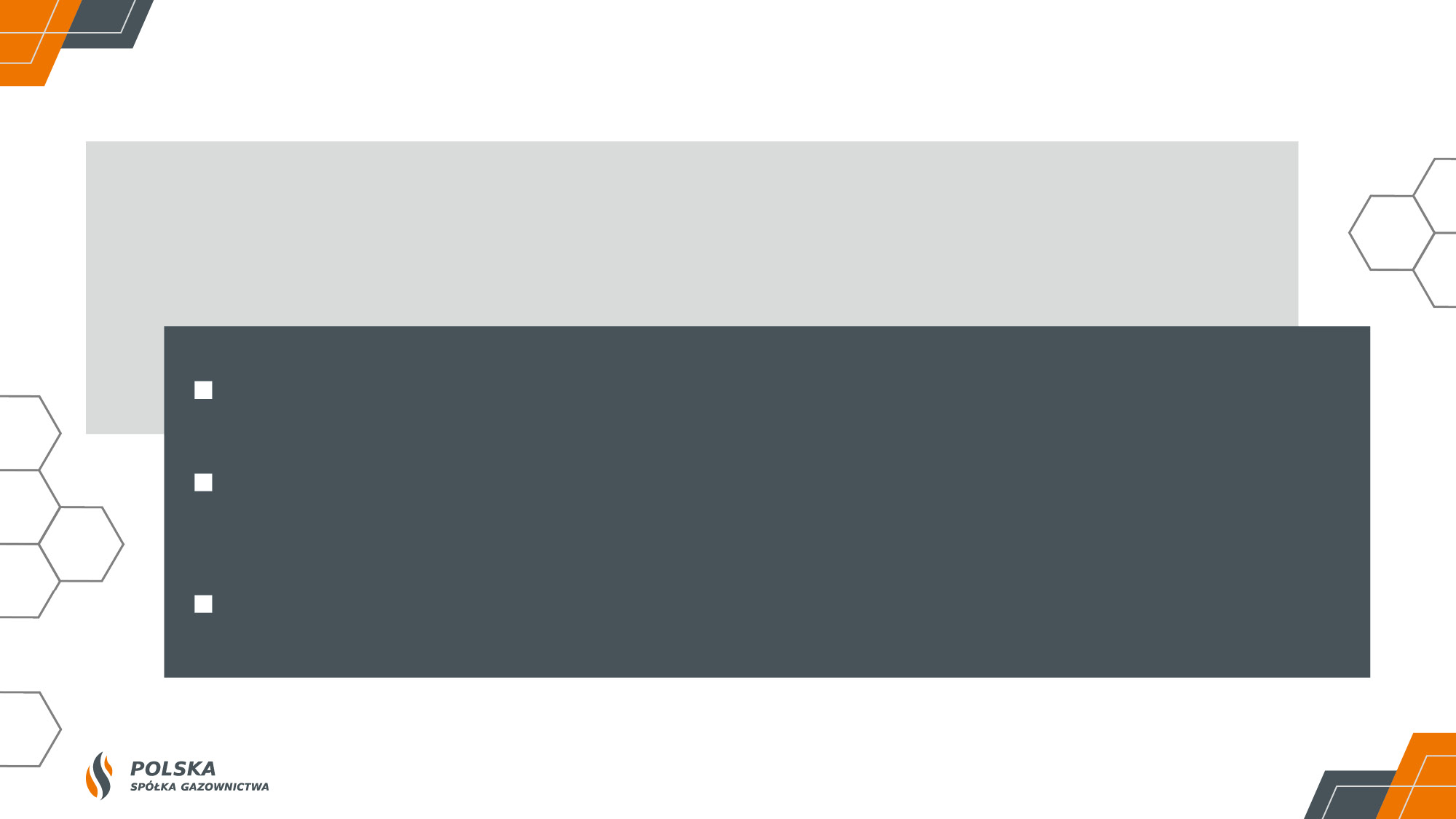 PODSUMOWANIE
POPRZEZ MODERNIZACJĘ
swojej sieci dystrybucyjnej Polska Spółka Gazownictwa zamierza:
Wnieść swój wkład w transformację energetyki na niskoemisyjną


Wesprzeć realizację planów określonych przez Rząd RP, czyli m.in. wpłynąć na wzrost komfortu życia  Polaków poprzez poprawę jakości powietrza, zwiększenie dostępu do źródeł energii


Mieć swój wkład w stymulację rozwoju gospodarczego Polski i tworzenie nowych miejsc pracy
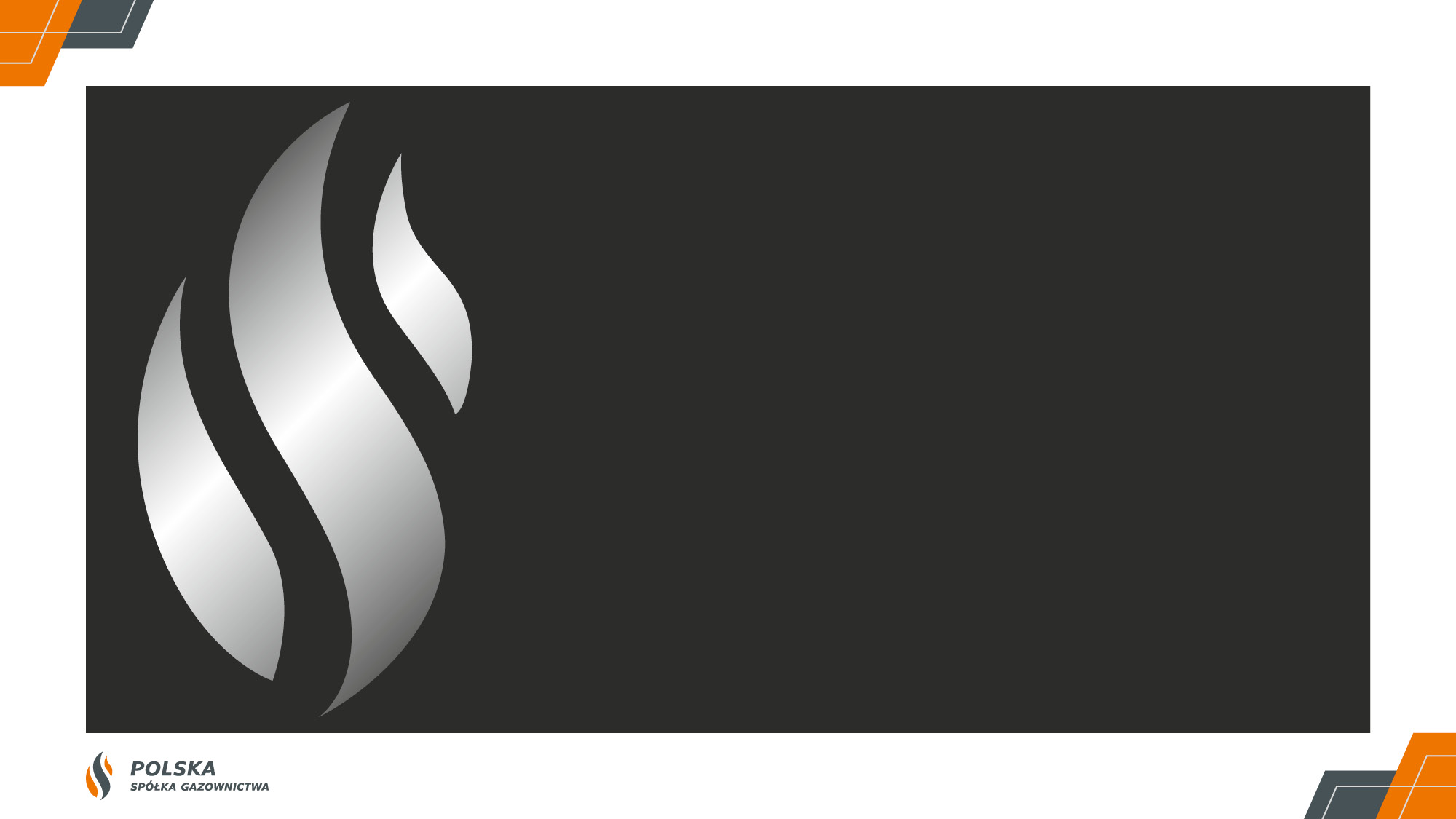 DZIĘKUJEMY
ZA UWAGĘ
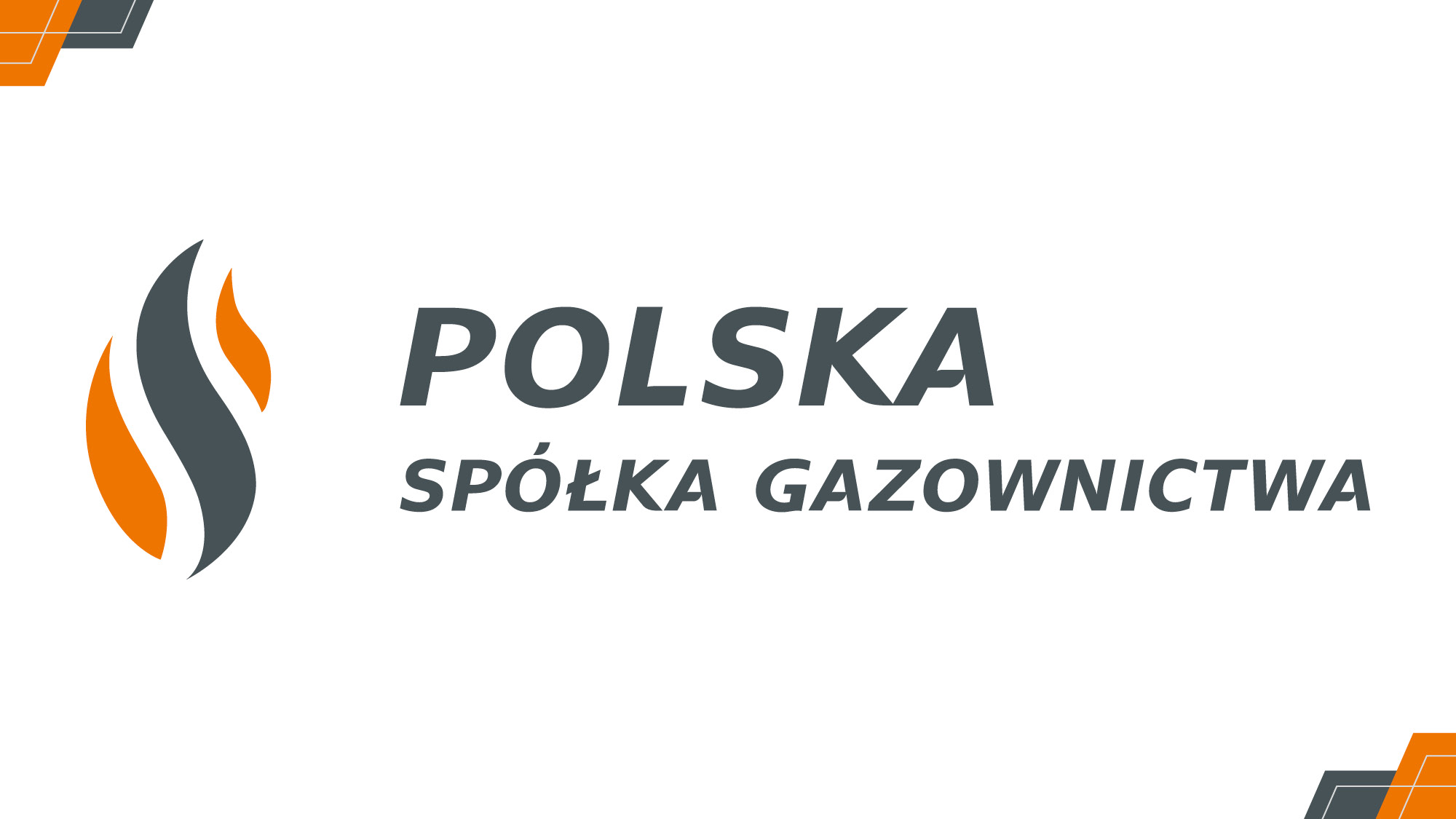